QHT – Homepage Entwurf – V1.0
07.02.2022
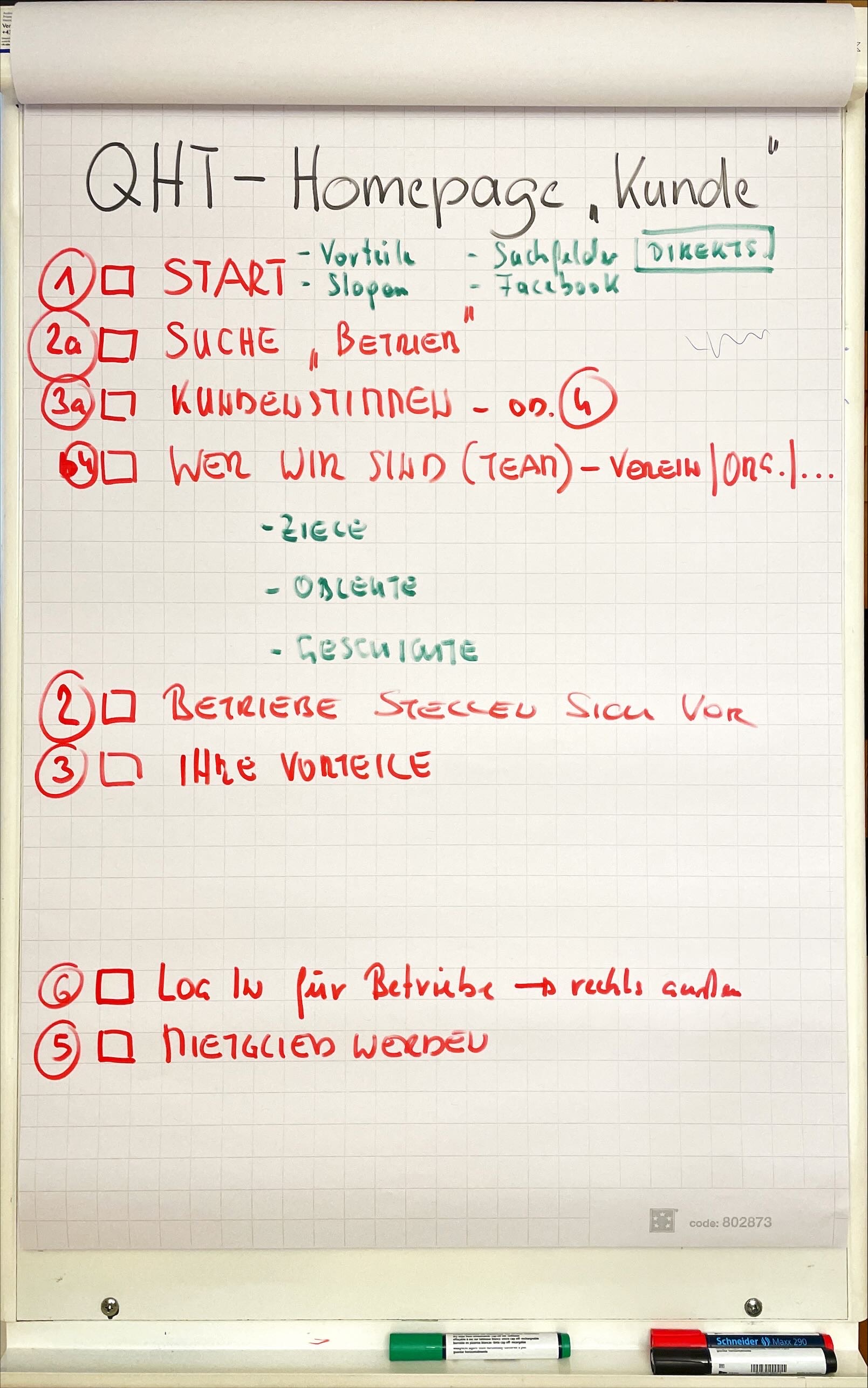 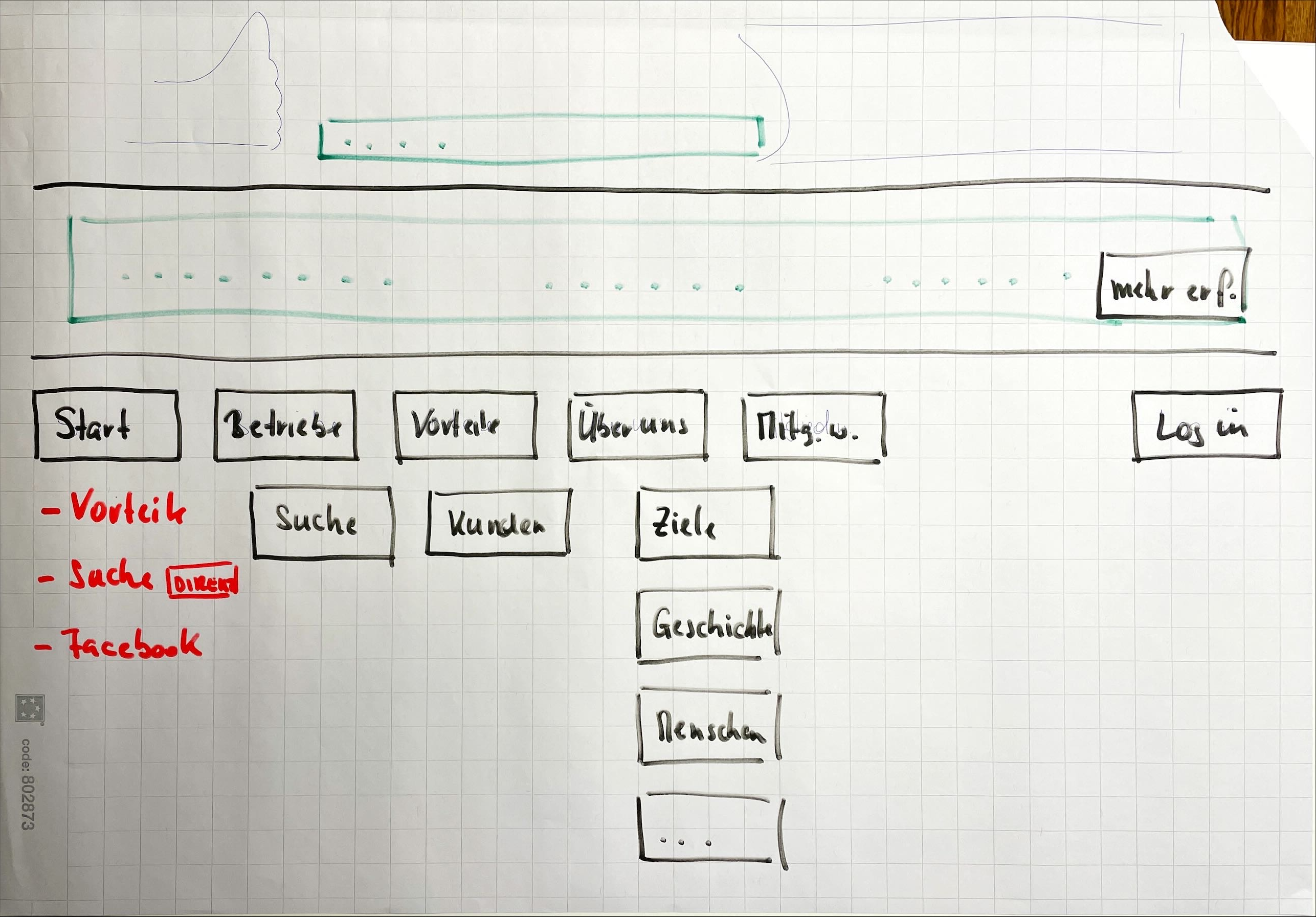 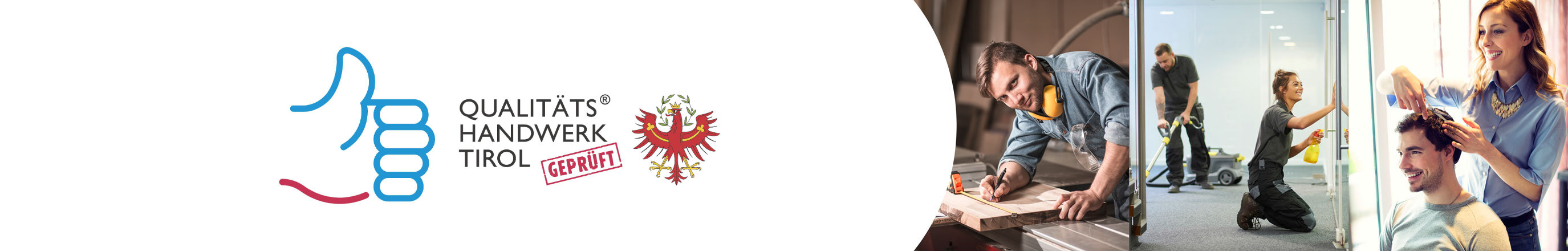 QHT Kunden Webseite
Slogan kurz (laufend & wechselnd)
Slogan lang – Erklärung zum obigen Slogan (laufend & wechselnd)
mehr erfahren
Start
Betriebe
Vorteile
Über uns
Log in
Mitglied werden
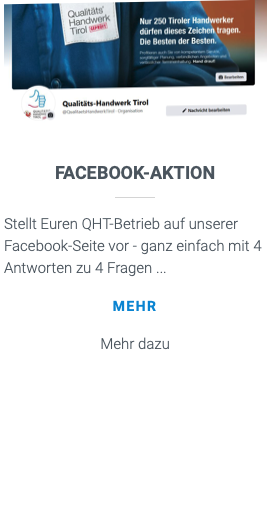 Inhalt: 
Vorteile QHT für Kunden				                                                           „Button“ – Direktsuche für Betriebe (Absprung  zur Seite “Betriebe“ – „Suche“)
Facebook
Neuigkeiten
…
Direktsuche
Platzhalter
Platzhalter
Impressum | Datenschutz | © 2022 Qualitäts-Handwerk Tirol
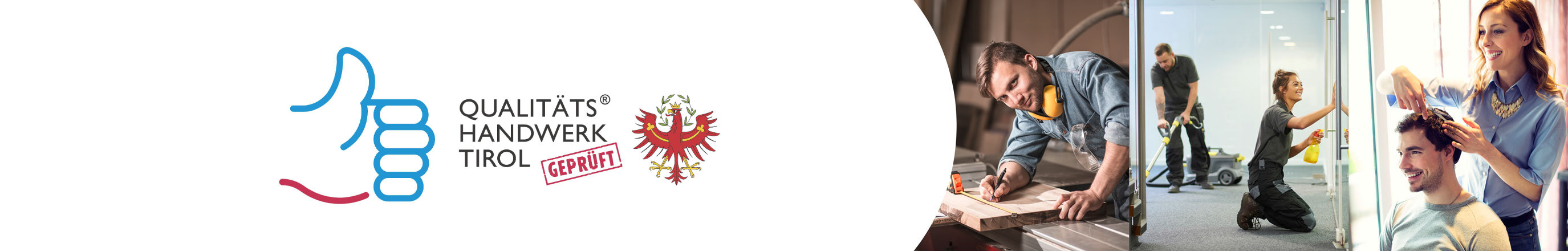 QHT Kunden Webseite
Slogan kurz (laufend & wechselnd)
Slogan lang – Erklärung zum obigen Slogan (laufend & wechselnd)
mehr erfahren
Start
Betriebe
Vorteile
Über uns
Log in
Mitglied werden
Inhalt: 
Die QHT Betriebe, das QHT Netzwerk
Platzhalter
Impressum | Datenschutz | © 2022 Qualitäts-Handwerk Tirol
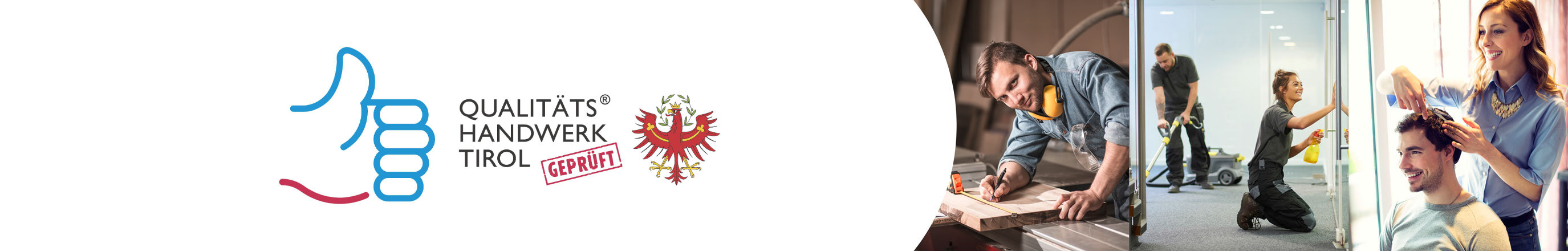 QHT Kunden Webseite
Slogan kurz (laufend & wechselnd)
Slogan lang – Erklärung zum obigen Slogan (laufend & wechselnd)
mehr erfahren
Start
Betriebe
Vorteile
Über uns
Log in
Mitglied werden
Suche
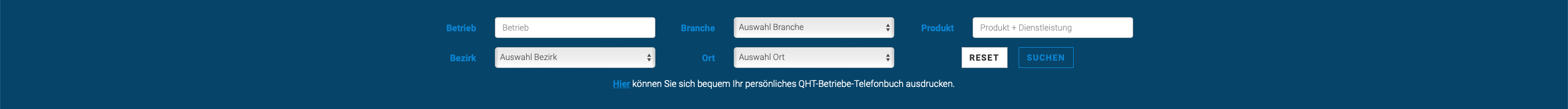 Impressum | Datenschutz | © 2022 Qualitäts-Handwerk Tirol
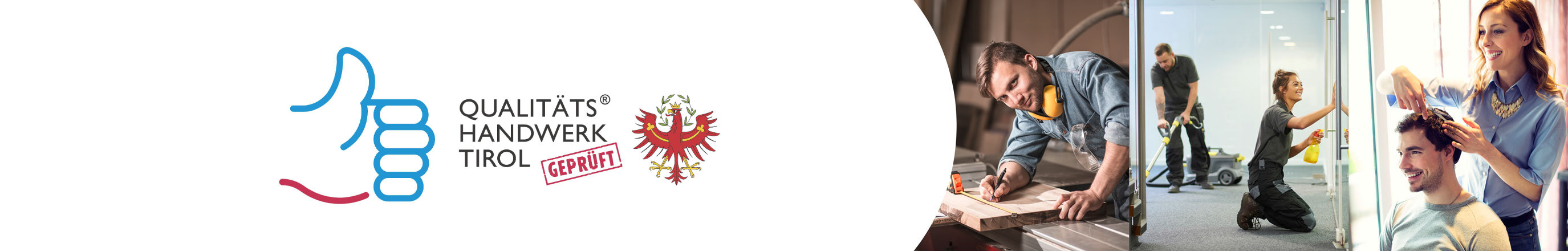 QHT Kunden Webseite
Slogan kurz (laufend & wechselnd)
Slogan lang – Erklärung zum obigen Slogan (laufend & wechselnd)
mehr erfahren
Start
Betriebe
Vorteile
Über uns
Log in
Mitglied werden
Inhalt: 
Vorteile für Kunden von QHT Betrieben
Platzhalter
Impressum | Datenschutz | © 2022 Qualitäts-Handwerk Tirol
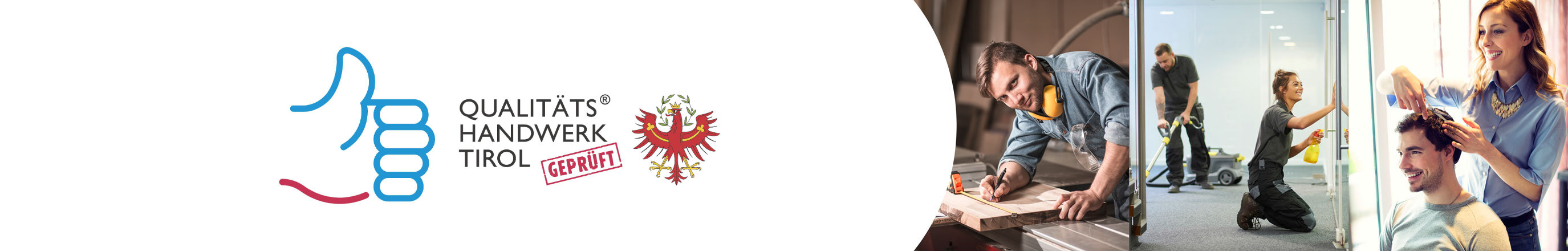 QHT Kunden Webseite
Slogan kurz (laufend & wechselnd)
Slogan lang – Erklärung zum obigen Slogan (laufend & wechselnd)
mehr erfahren
Start
Betriebe
Vorteile
Über uns
Log in
Mitglied werden
Kunden
Inhalt: 
Kundenstimmen (zufriedene Kunden)
Platzhalter
Impressum | Datenschutz | © 2022 Qualitäts-Handwerk Tirol
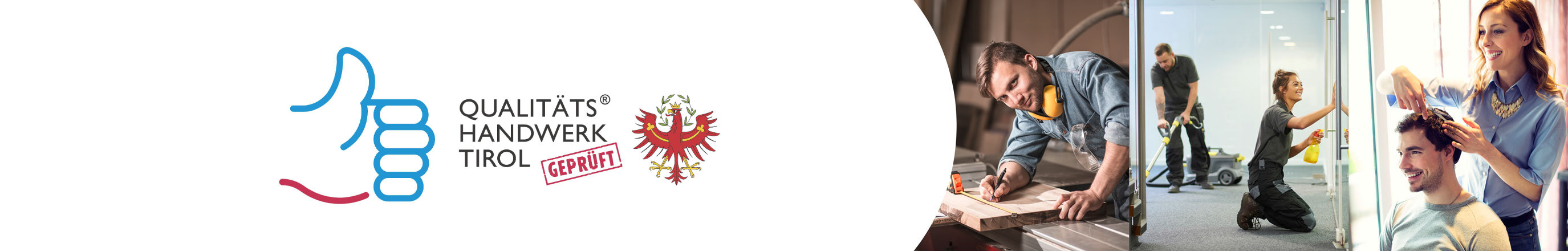 QHT Kunden Webseite
Slogan kurz (laufend & wechselnd)
Slogan lang – Erklärung zum obigen Slogan (laufend & wechselnd)
mehr erfahren
Start
Betriebe
Vorteile
Über uns
Log in
Mitglied werden
Inhalt: 
Über uns
Platzhalter
Impressum | Datenschutz | © 2022 Qualitäts-Handwerk Tirol
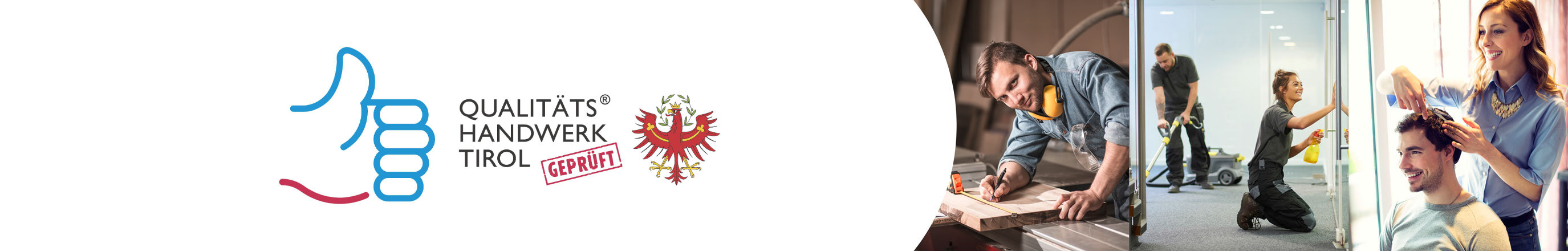 QHT Kunden Webseite
Slogan kurz (laufend & wechselnd)
Slogan lang – Erklärung zum obigen Slogan (laufend & wechselnd)
mehr erfahren
Start
Betriebe
Vorteile
Über uns
Log in
Mitglied werden
Ziele
Inhalt: 
Untermenüs
Geschichte
Menschen
…
Platzhalter
Impressum | Datenschutz | © 2022 Qualitäts-Handwerk Tirol
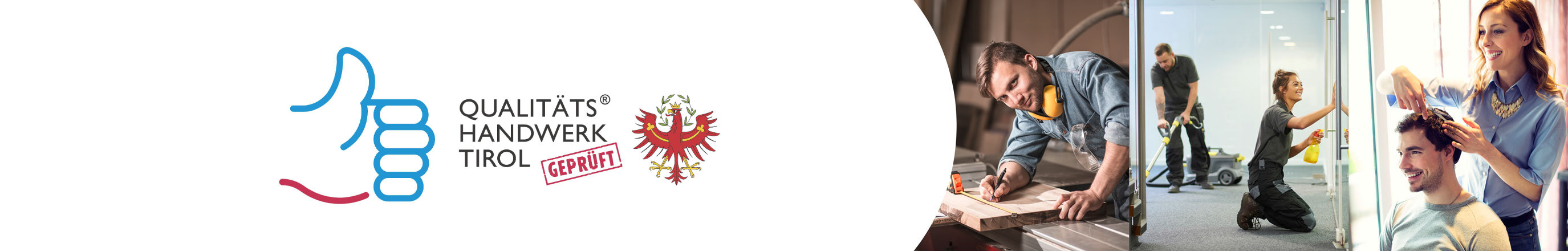 QHT Kunden Webseite
Slogan kurz (laufend & wechselnd)
Slogan lang – Erklärung zum obigen Slogan (laufend & wechselnd)
mehr erfahren
Start
Betriebe
Vorteile
Über uns
Log in
Mitglied werden
Inhalt: 
Beschreibung - … in zum Beispiel nur 5 Schritten, Vorteile, …
Platzhalter
Impressum | Datenschutz | © 2022 Qualitäts-Handwerk Tirol
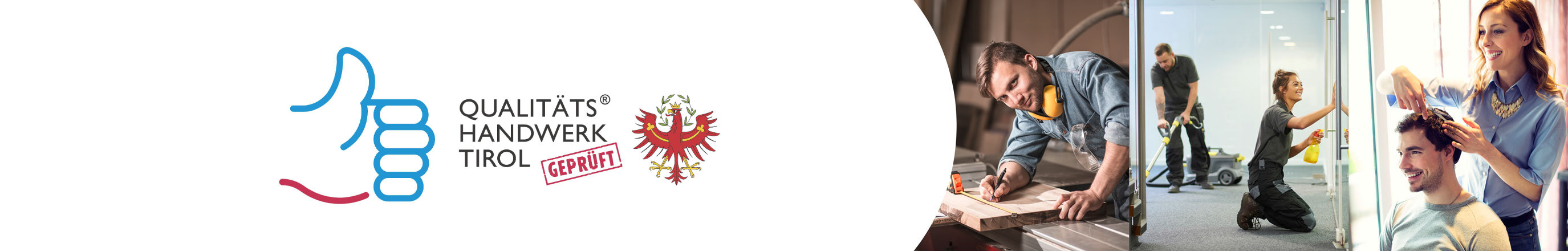 QHT Kunden Webseite
Slogan kurz (laufend & wechselnd)
Slogan lang – Erklärung zum obigen Slogan (laufend & wechselnd)
mehr erfahren
Start
Betriebe
Vorteile
Über uns
Log in
Mitglied werden
Inhalt: 
… aktuell besuchte Seite – da hier der Absprung zum „QHT Mitgliedsbereich“ statt findet
Platzhalter
Impressum | Datenschutz | © 2022 Qualitäts-Handwerk Tirol
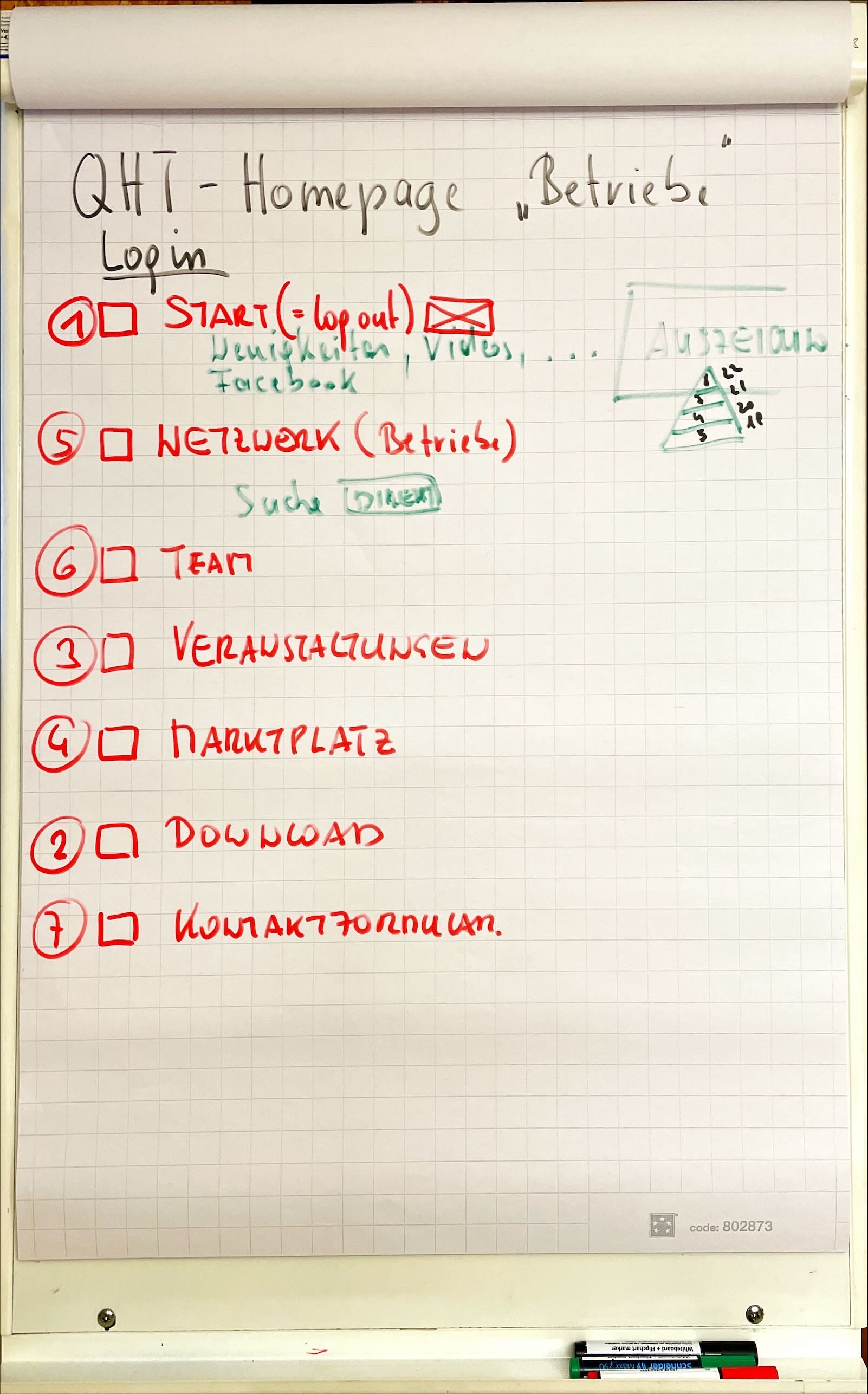 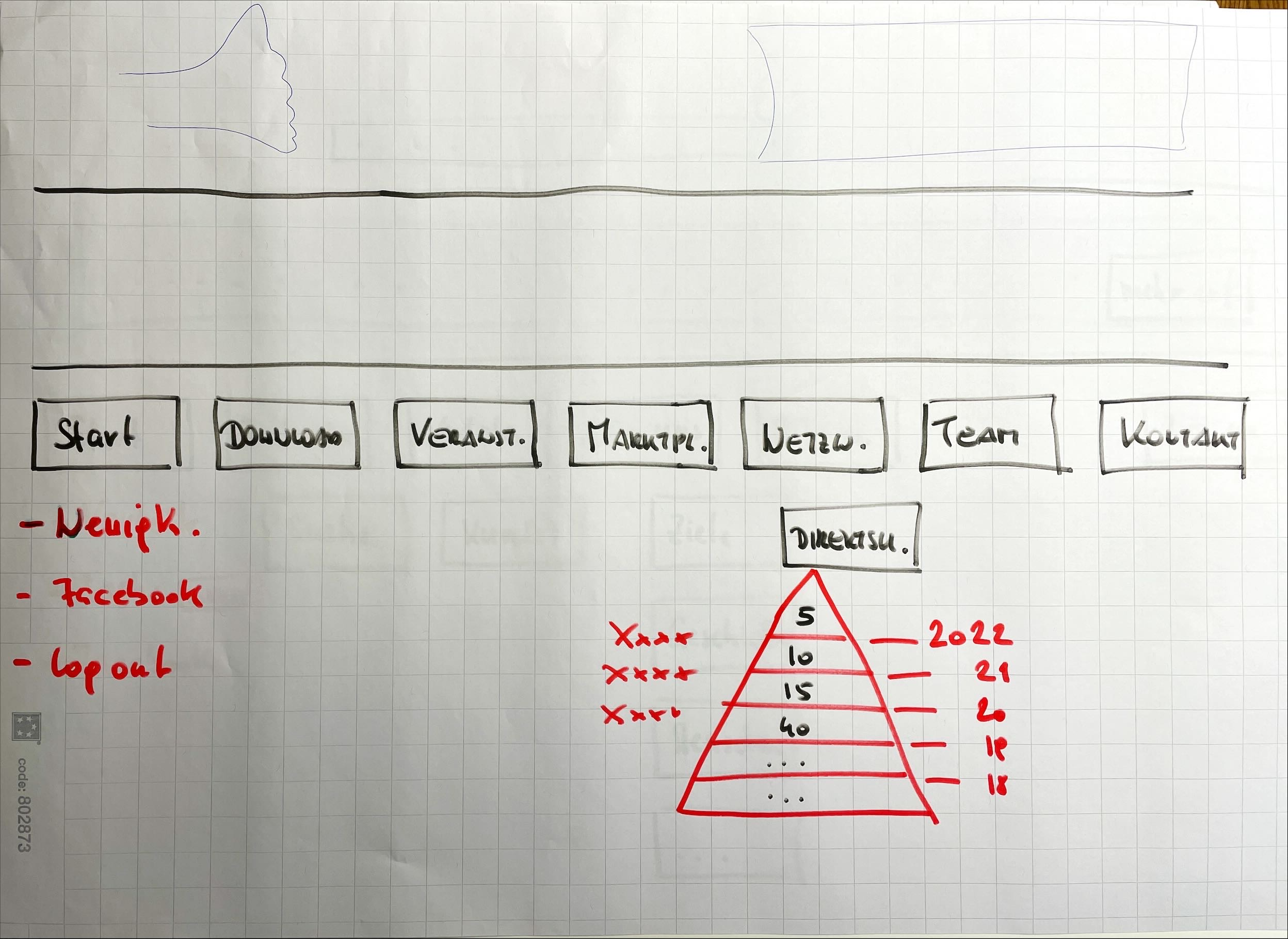 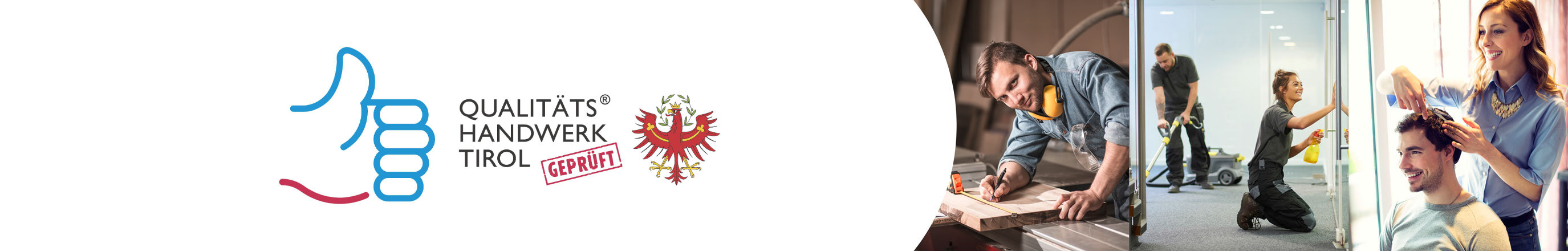 QHT Mitglieder Webseite
Slogan kurz (laufend & wechselnd)
Slogan lang – Erklärung zum obigen Slogan (laufend & wechselnd)
mehr erfahren
Start
Download
Veranstaltungen
Marktplatz
Netzwerk
Team
Kontakt
Log out
Log out Button – führt wieder zur Start-
seite der Kunden Webseite zurück
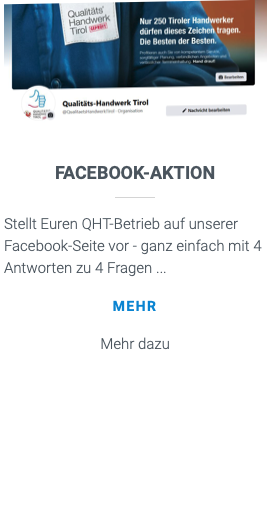 Inhalt: 
Neuigkeiten / Aktionen / Aktivitäten, …							
Facebook
Neuigkeiten
…
Platzhalter
Platzhalter
Impressum | Datenschutz | © 2022 Qualitäts-Handwerk Tirol
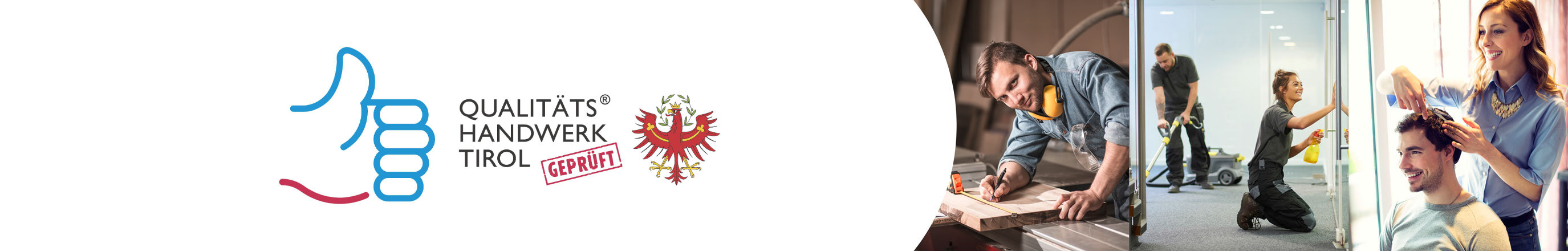 QHT Mitglieder Webseite
Slogan kurz (laufend & wechselnd)
Slogan lang – Erklärung zum obigen Slogan (laufend & wechselnd)
mehr erfahren
Start
Download
Veranstaltungen
Marktplatz
Netzwerk
Team
Kontakt
Log out
Inhalt: 
Sämtliche Vorlagen für die QHT Betriebe (unterschiedliche Kategorien)
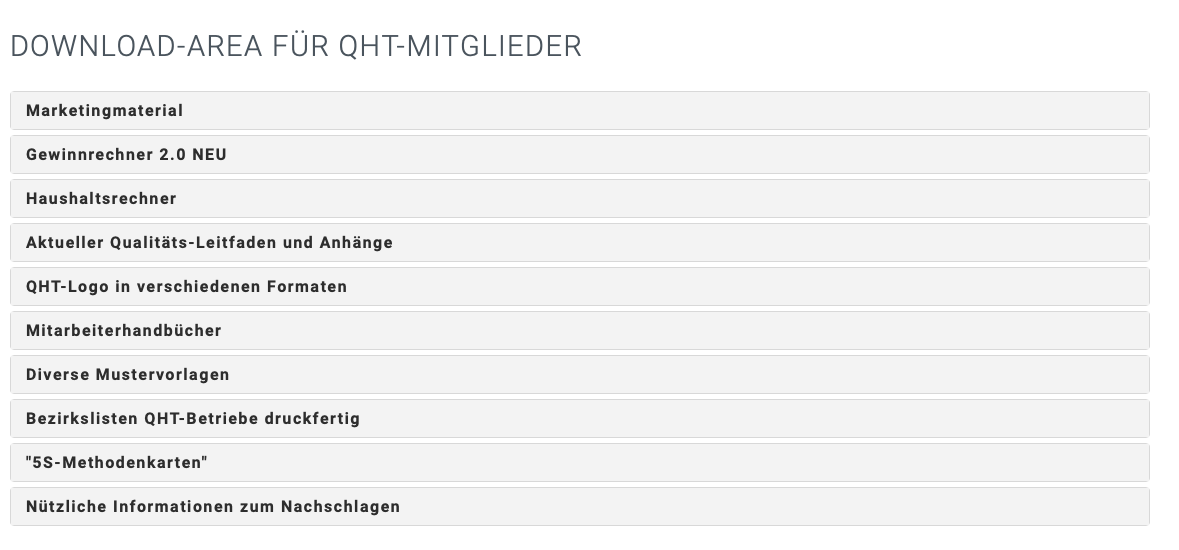 Platzhalter
Impressum | Datenschutz | © 2022 Qualitäts-Handwerk Tirol
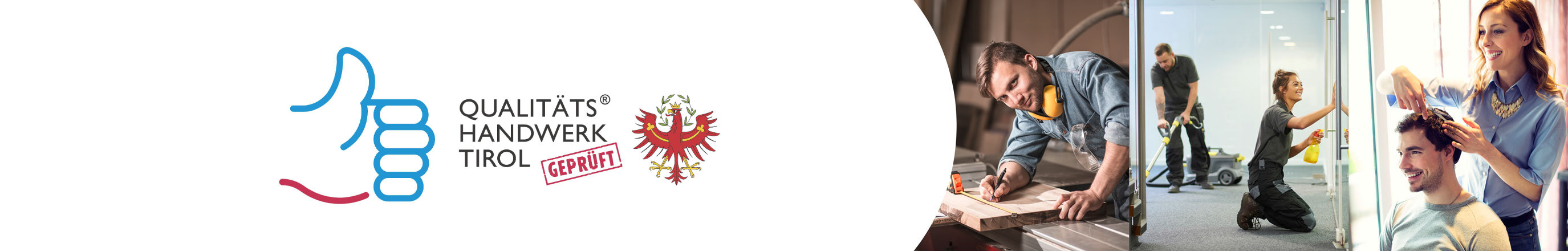 QHT Mitglieder Webseite
Slogan kurz (laufend & wechselnd)
Slogan lang – Erklärung zum obigen Slogan (laufend & wechselnd)
mehr erfahren
Start
Download
Veranstaltungen
Marktplatz
Netzwerk
Team
Kontakt
Log out
Inhalt: 
Sämtliche Veranstaltungen für die QHT Betriebe (eventuell Infos von besuchten Veranstaltungen – Fotos, …)
Platzhalter
Impressum | Datenschutz | © 2022 Qualitäts-Handwerk Tirol
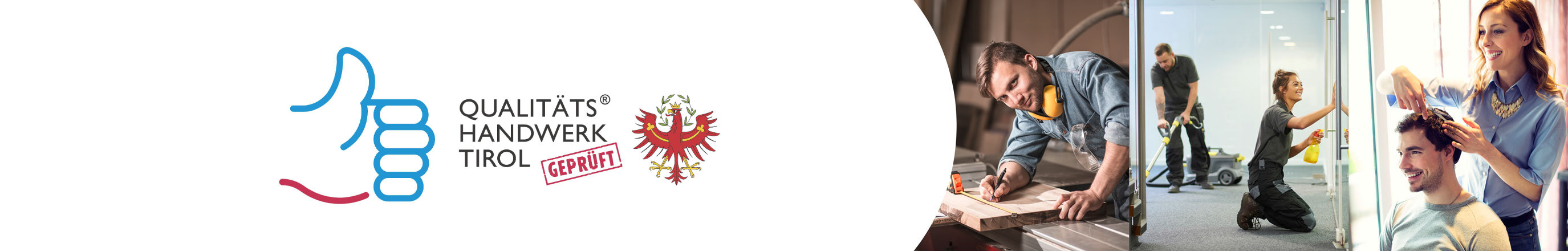 QHT Mitglieder Webseite
Slogan kurz (laufend & wechselnd)
Slogan lang – Erklärung zum obigen Slogan (laufend & wechselnd)
mehr erfahren
Start
Download
Veranstaltungen
Marktplatz
Netzwerk
Team
Kontakt
Log out
Inhalt: 
Marktplatz für die QHT Betriebe (Suche, biete an, …)
Platzhalter
Impressum | Datenschutz | © 2022 Qualitäts-Handwerk Tirol
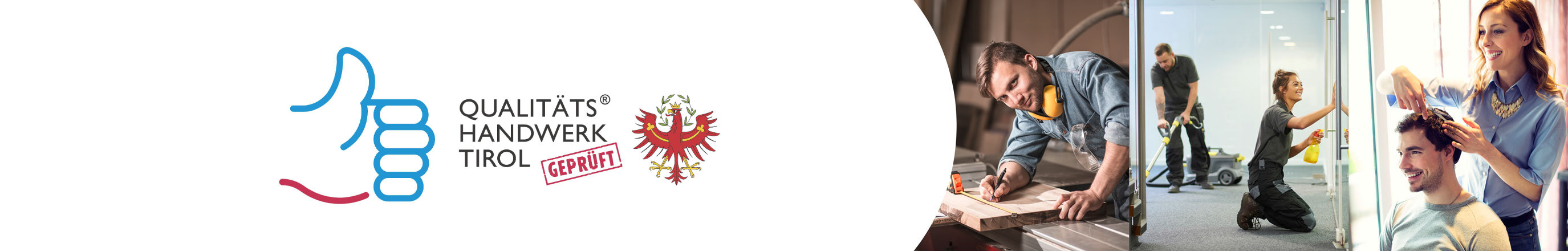 QHT Mitglieder Webseite
Slogan kurz (laufend & wechselnd)
Slogan lang – Erklärung zum obigen Slogan (laufend & wechselnd)
mehr erfahren
Start
Download
Veranstaltungen
Marktplatz
Netzwerk
Team
Kontakt
Log out
Inhalt: 
Die QHT Betriebe, das QHT Netzwerk  							                          „Button“ – Direktsuche für Betriebe (weiter unten Eingabemöglichkeit)	
Zum Beispiel die Auszeichnungen (wer, wie lange, …) – Grafische Darstellung (Pyramide - Jahre, Name der Auszeichnung, Anzahl Betriebe)
Direktsuche
Platzhalter
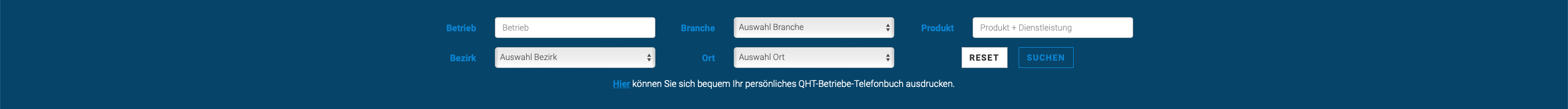 Impressum | Datenschutz | © 2022 Qualitäts-Handwerk Tirol
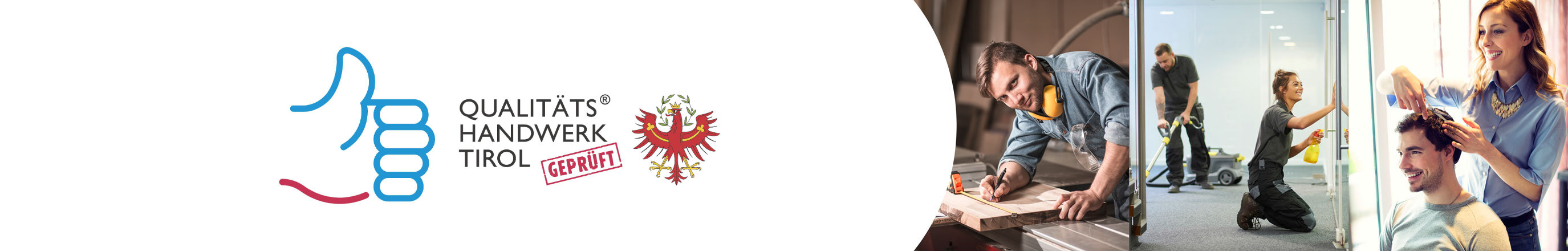 QHT Mitglieder Webseite
Slogan kurz (laufend & wechselnd)
Slogan lang – Erklärung zum obigen Slogan (laufend & wechselnd)
mehr erfahren
Start
Download
Veranstaltungen
Marktplatz
Netzwerk
Team
Kontakt
Log out
Inhalt: 
Vorstellung Michi, Franz, Obfrauen und Obmänner, …
Vorstellung der Qualitätsbeauftragten (Fotos, Geschichten, Werdegang, …)
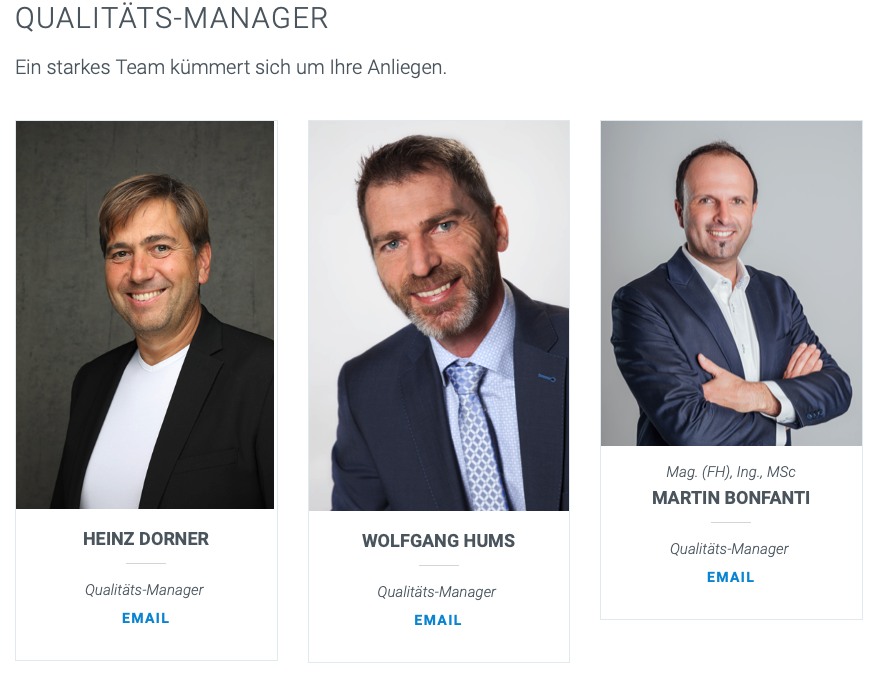 Platzhalter
Impressum | Datenschutz | © 2022 Qualitäts-Handwerk Tirol
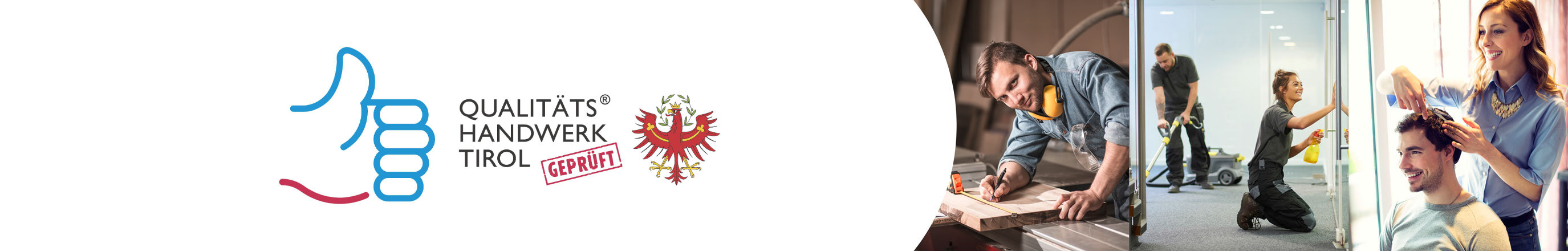 QHT Mitglieder Webseite
Slogan kurz (laufend & wechselnd)
Slogan lang – Erklärung zum obigen Slogan (laufend & wechselnd)
mehr erfahren
Start
Download
Veranstaltungen
Marktplatz
Netzwerk
Team
Kontakt
Log out
Inhalt: 
Kontaktformular (Symbolbild)
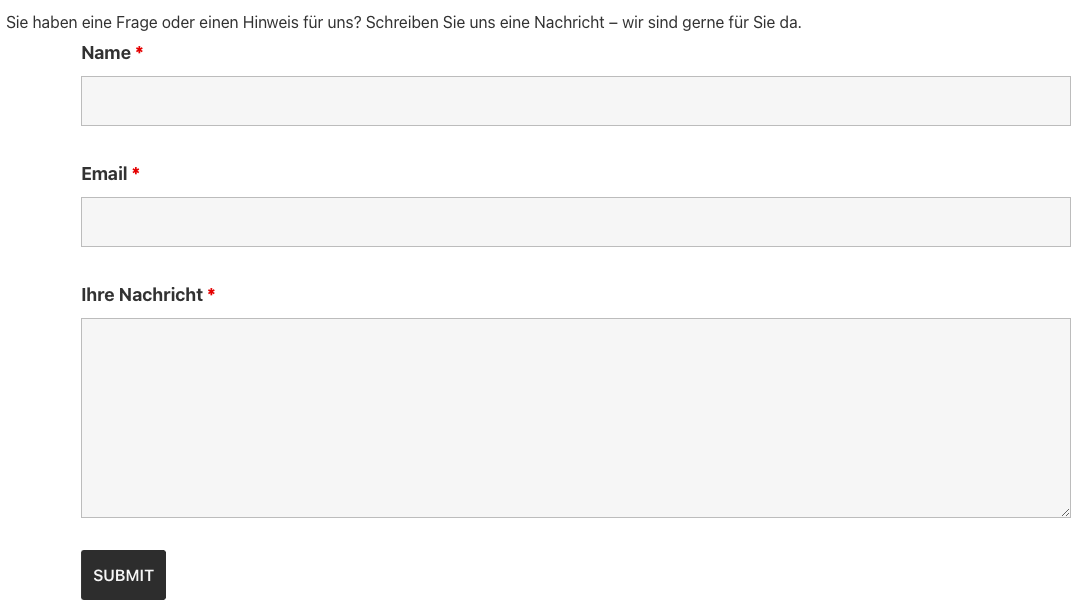 Platzhalter
Impressum | Datenschutz | © 2022 Qualitäts-Handwerk Tirol